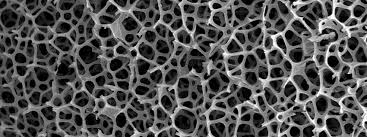 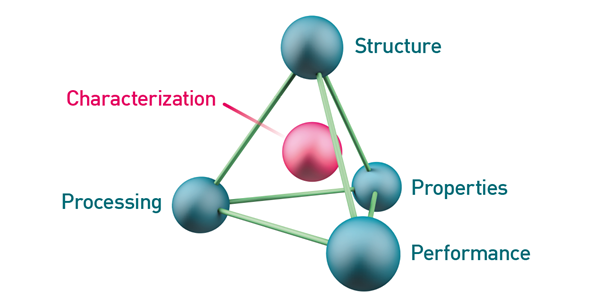 LOM3016 Introdução à Ciência dos Materiais
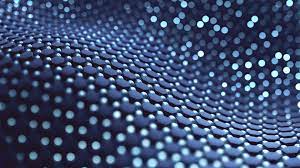 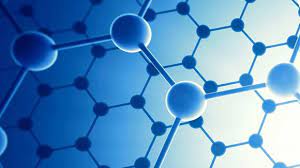 Prof. Dr. João Paulo Pascon
DEMAR / EEL / USP
Aula passada
1. Estrutura e ligação atômica
 1.1. Estrutura dos átomos
 1.2. Ligações covalente, iônica, metálica e forças de van der Waals
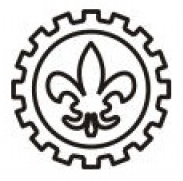 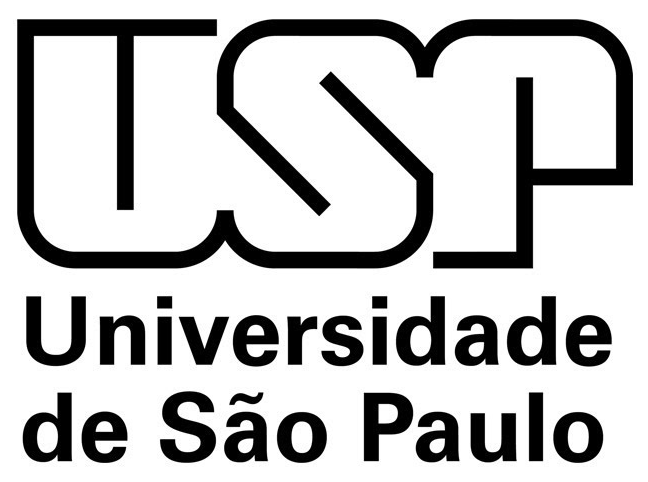 LOM3016 – Introdução à Ciência dos Materiais – Prof. Dr. João Paulo Pascon
Aula de hoje
2. Estrutura dos materiais
 2.1. Sólidos cristalinos
 2.3. Células unitárias
 2.5. Fator de empacotamento
 2.2. Direções e planos cristalográficos
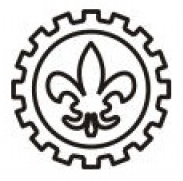 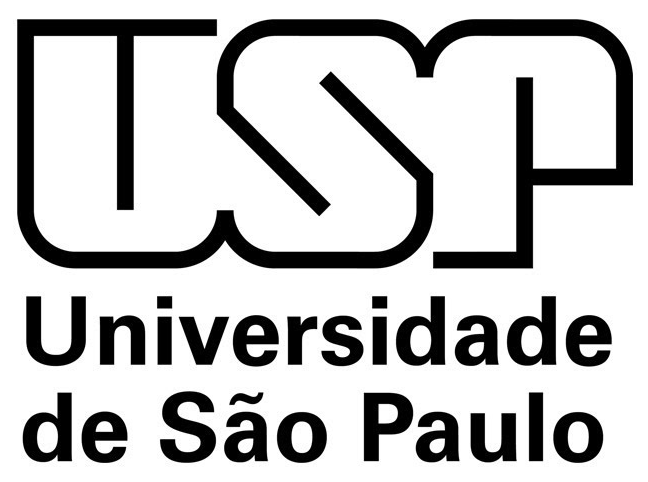 LOM3016 – Introdução à Ciência dos Materiais – Prof. Dr. João Paulo Pascon
Aula 02 – Estrutura dos materiais
Objetivos da aula de hoje:
 Apresentar o conceito de sólidos cristalinos
 Definir a célula unitária, seus tipos e parâmetros
 Apresentar os conceitos de sistema cristalino, direções e planos cristalográficos
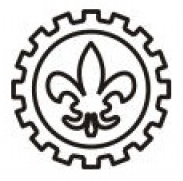 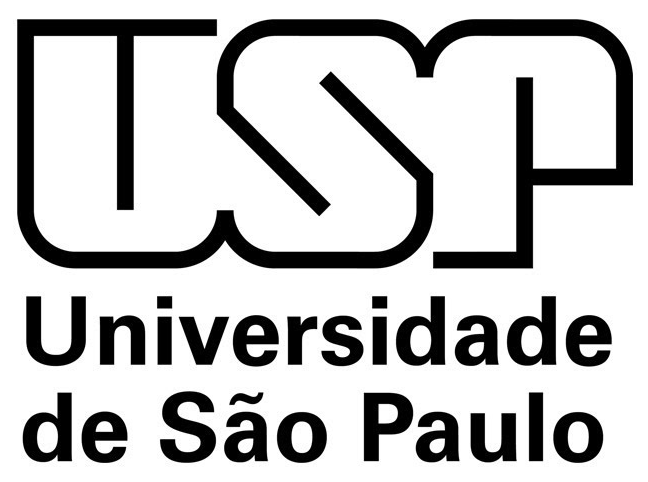 LOM3016 – Introdução à Ciência dos Materiais – Prof. Dr. João Paulo Pascon
Sólidos
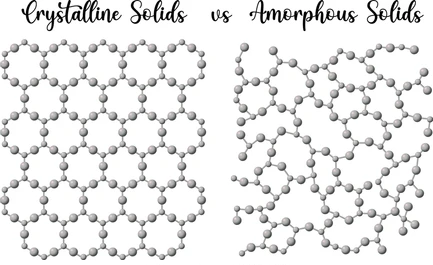 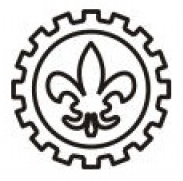 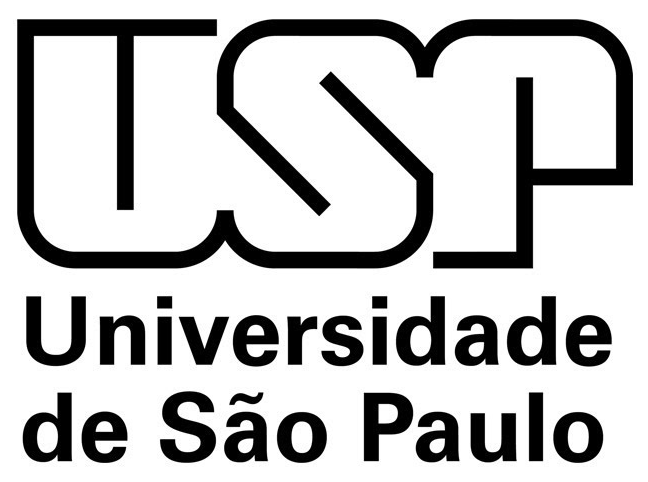 LOM3016 – Introdução à Ciência dos Materiais – Prof. Dr. João Paulo Pascon
2.1. Sólidos cristalinos
Material cristalino
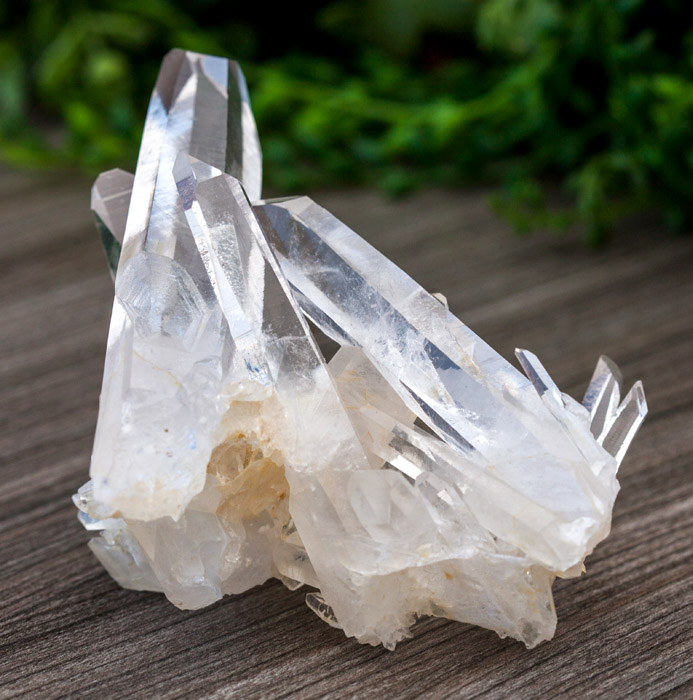 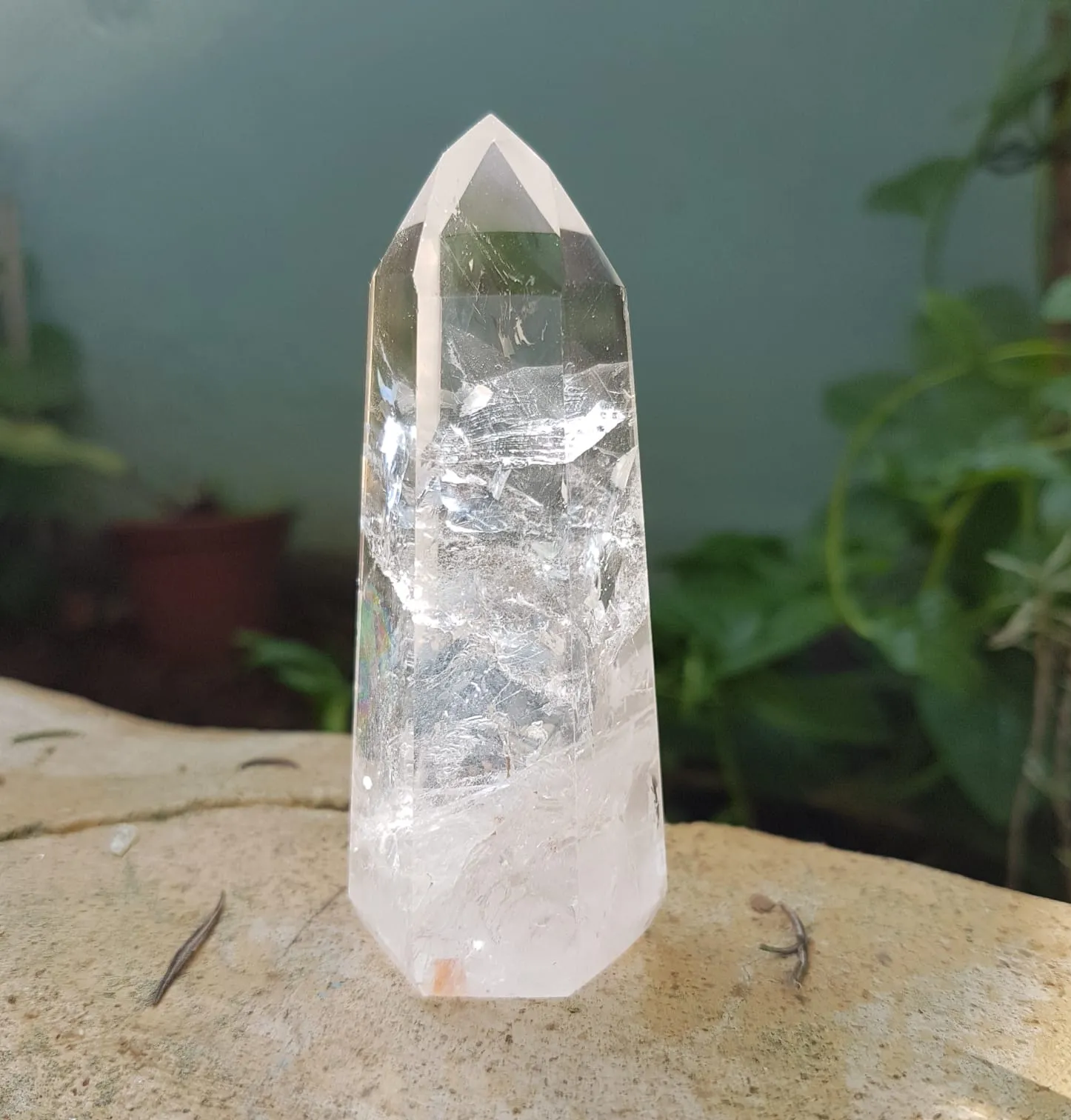 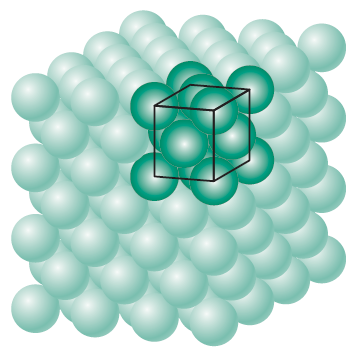 Todos os metais, muitos materiais cerâmicos e certos polímeros formam estruturas cristalinas sob condições normais de solidificação
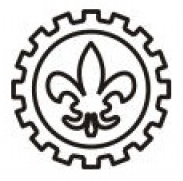 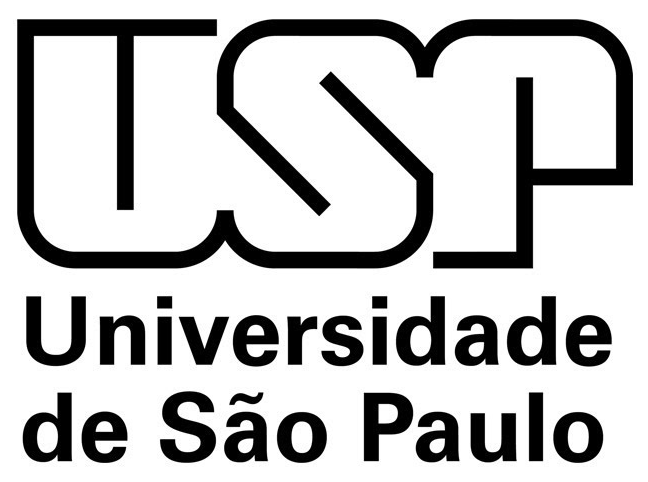 LOM3016 – Introdução à Ciência dos Materiais – Prof. Dr. João Paulo Pascon
2.1. Sólidos cristalinos
Estrutura cristalina
Malha ou rede (“lattice”)
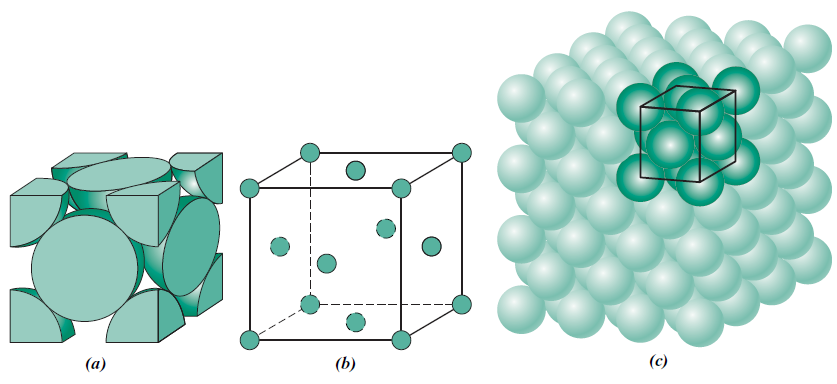 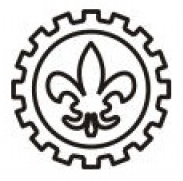 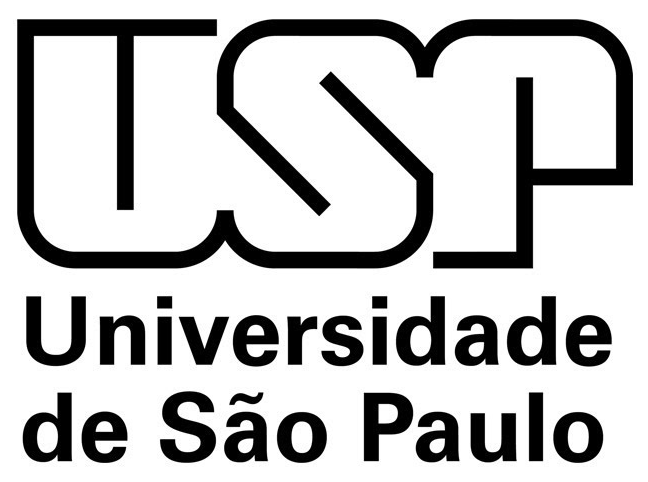 LOM3016 – Introdução à Ciência dos Materiais – Prof. Dr. João Paulo Pascon
2.3. Células unitárias
“Unit cell”
Tipos:
 Cúbica simples (CS)
 Cúbica de face centrada (FCC)
 Cúbica de corpo centrado (BCC)
 Hexagonal compacta (HCP)
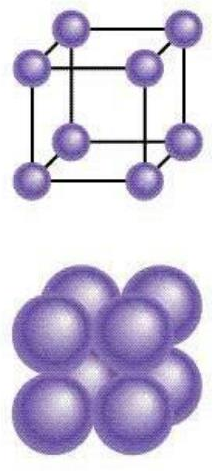 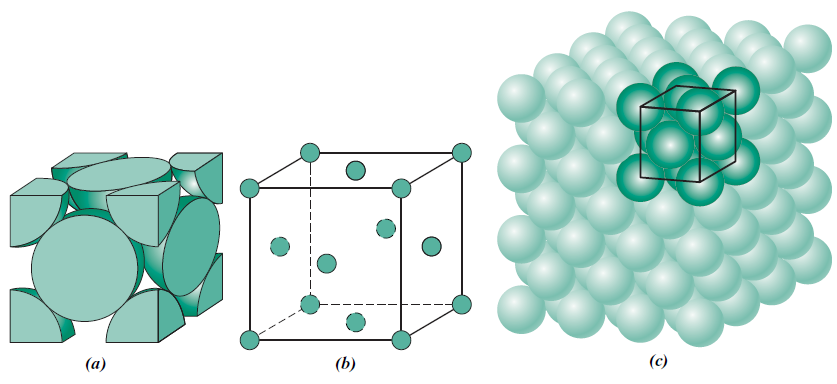 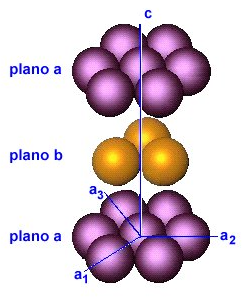 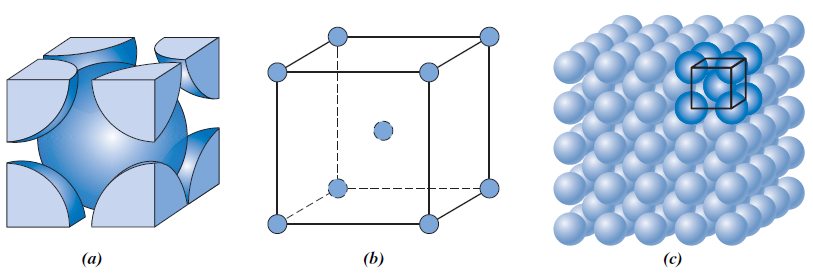 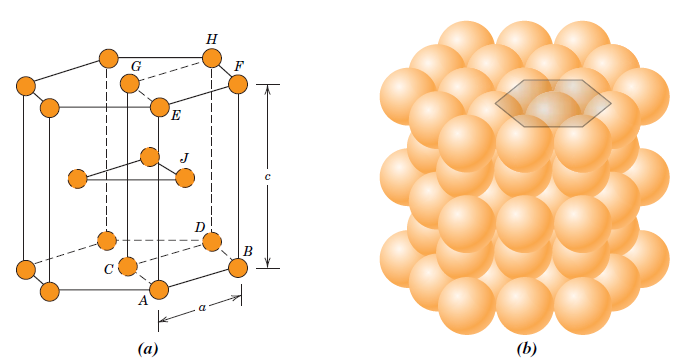 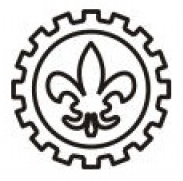 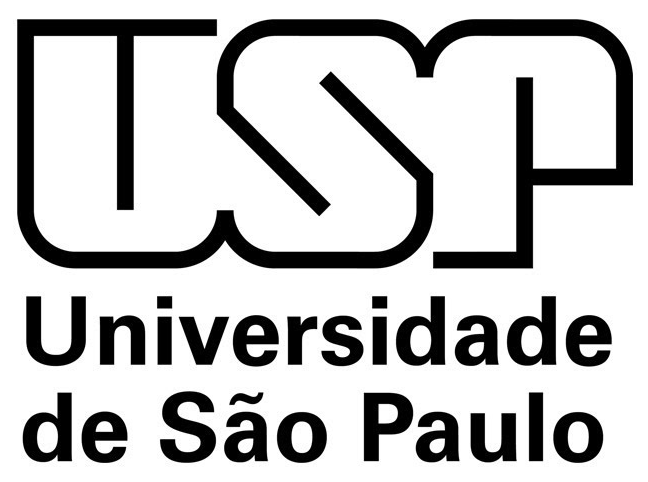 LOM3016 – Introdução à Ciência dos Materiais – Prof. Dr. João Paulo Pascon
2.3. Células unitárias
Raio atômico e estrutura cristalina de metais
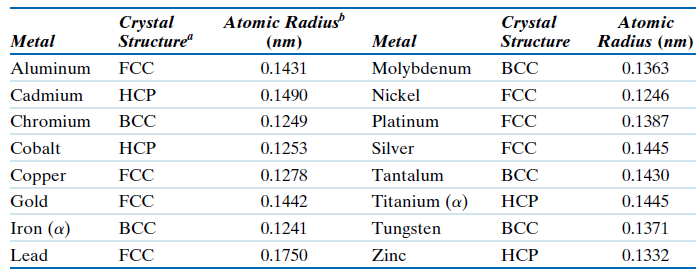 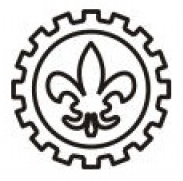 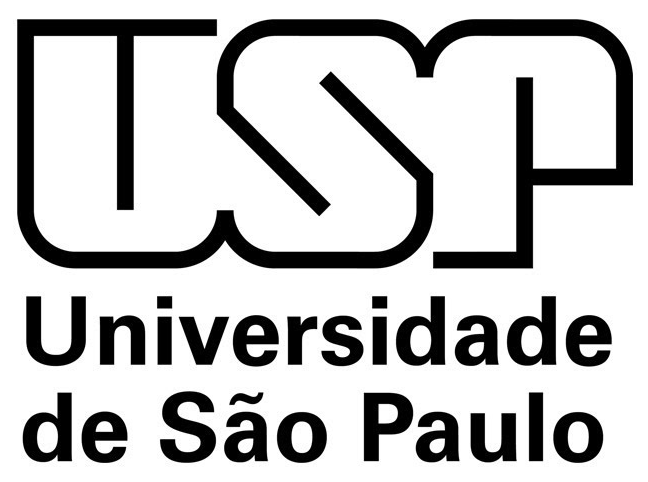 LOM3016 – Introdução à Ciência dos Materiais – Prof. Dr. João Paulo Pascon
2.3. Células unitárias
Tamanho da célula (a) x raio atômico (R)
 Geometria
Número de átomos por célula (N)
 Fórmula
 Geometria
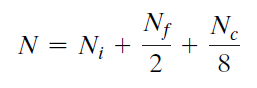 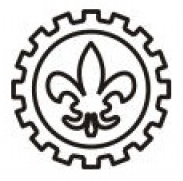 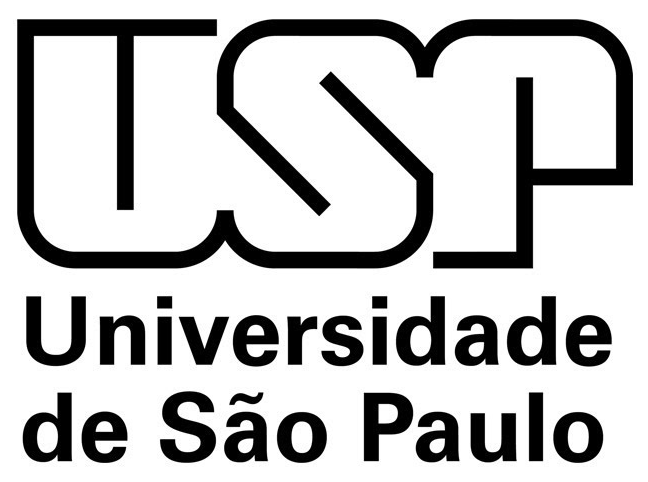 LOM3016 – Introdução à Ciência dos Materiais – Prof. Dr. João Paulo Pascon
Exemplo 2.1. Célula unitária
Determinar a relação entre o tamanho da célula unitária (a) e o raio atômico (R), bem como o número de átomos por célula unitária para cada uma das estruturas abaixo:
Cúbica simples (CS)
Cúbica de face centrada (FCC)
Cúbica de corpo centrado (BCC)
Hexagonal compacta (HCP)
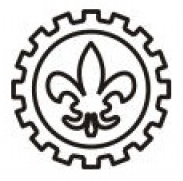 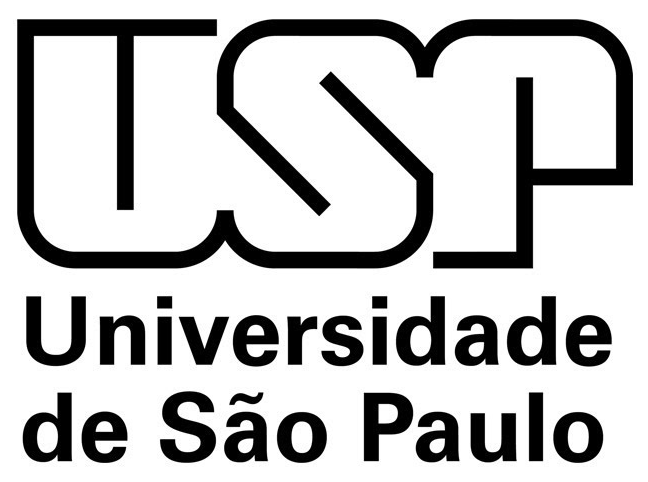 LOM3016 – Introdução à Ciência dos Materiais – Prof. Dr. João Paulo Pascon
Exemplo 2.1. Célula unitária
Cúbica simples (CS)
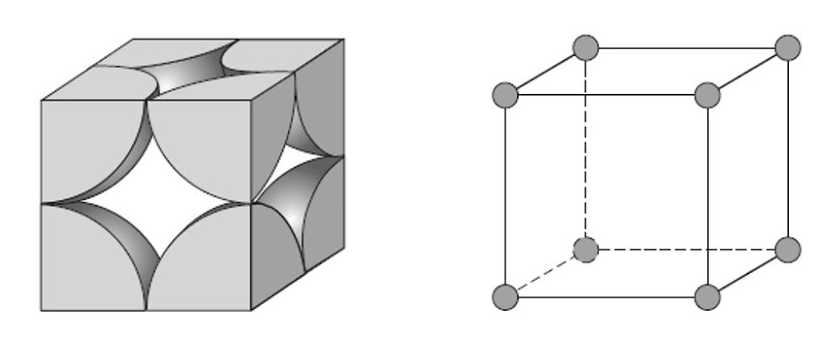 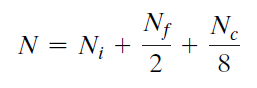 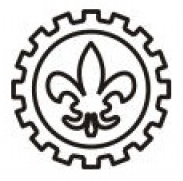 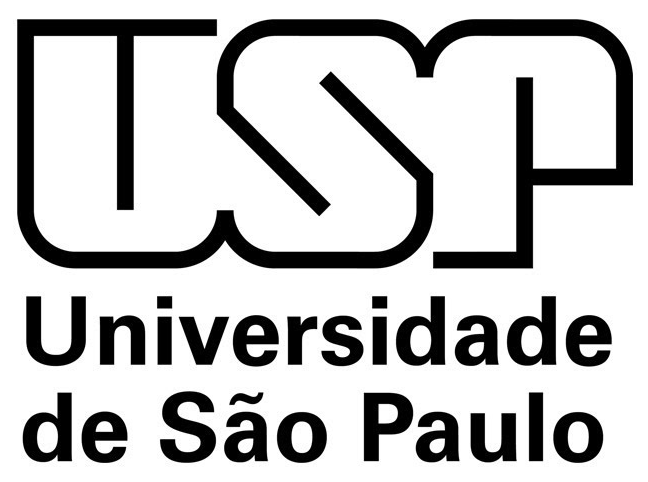 LOM3016 – Introdução à Ciência dos Materiais – Prof. Dr. João Paulo Pascon
Exemplo 2.1. Célula unitária
Cúbica de face centrada (FCC)
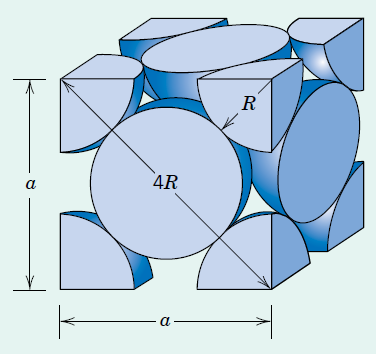 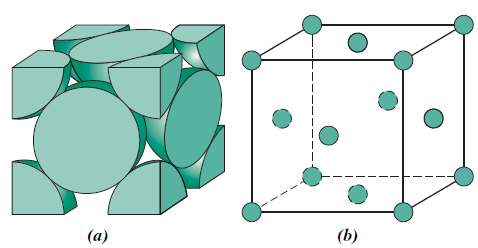 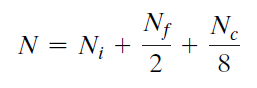 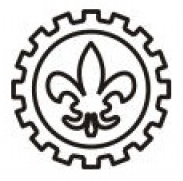 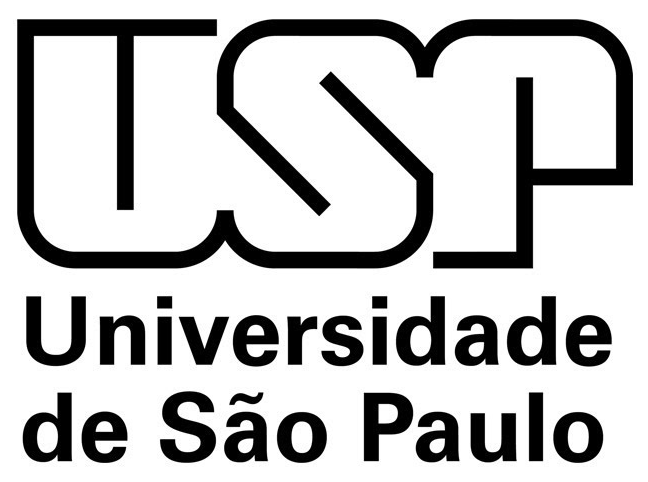 LOM3016 – Introdução à Ciência dos Materiais – Prof. Dr. João Paulo Pascon
Exemplo 2.1. Célula unitária
Cúbica de corpo centrado (BCC)
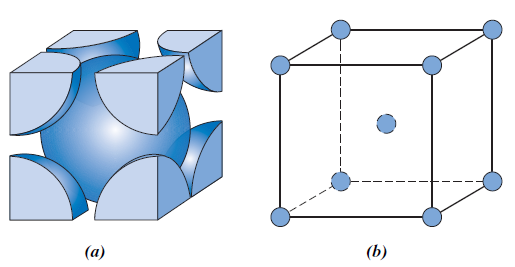 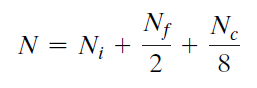 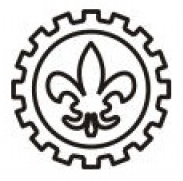 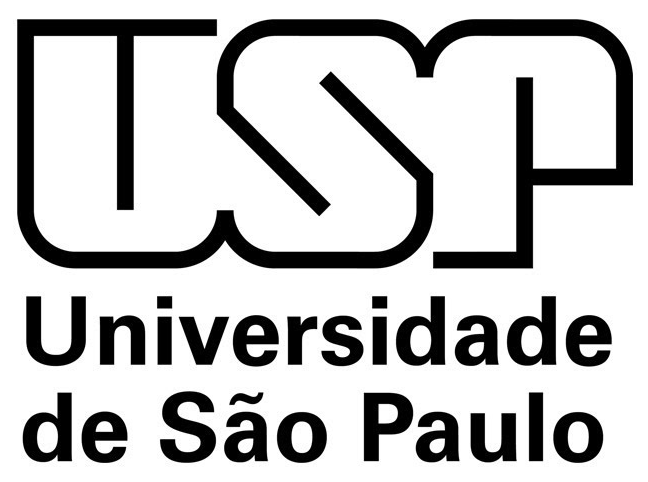 LOM3016 – Introdução à Ciência dos Materiais – Prof. Dr. João Paulo Pascon
Exemplo 2.1. Célula unitária
Hexagonal compacta (HCP)
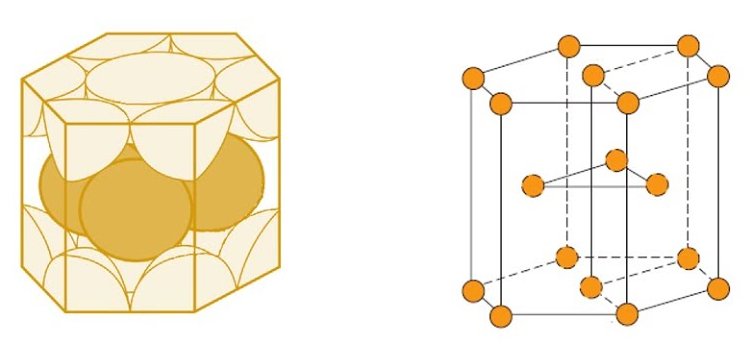 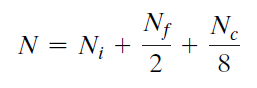 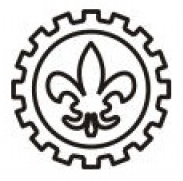 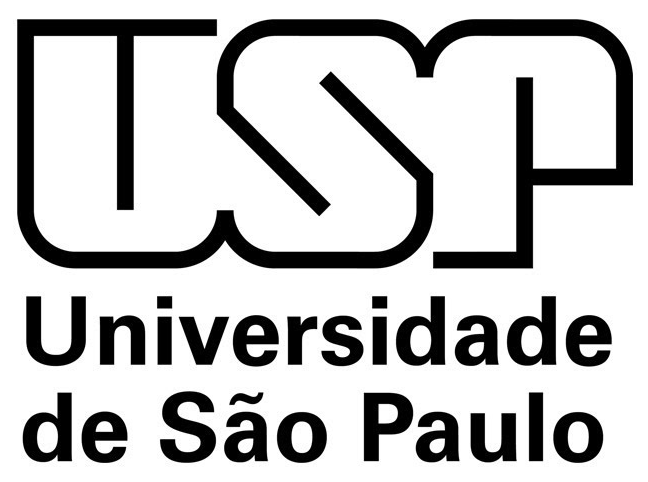 LOM3016 – Introdução à Ciência dos Materiais – Prof. Dr. João Paulo Pascon
2.3. Células unitárias
Número de coordenação
 Cúbica simples (CS)
 Cúbica de face centrada (FCC)
 Cúbica de corpo centrado (BCC)
 Hexagonal compacta (HCP)
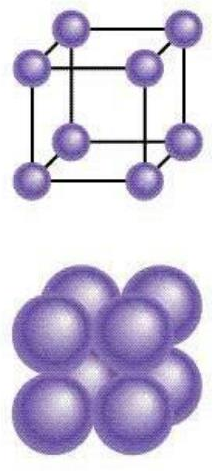 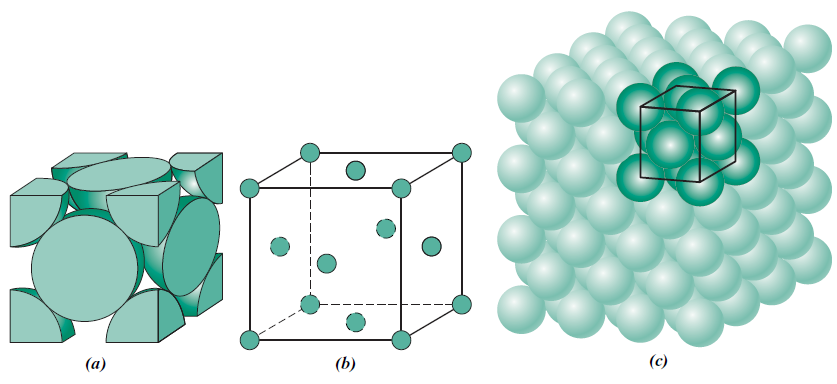 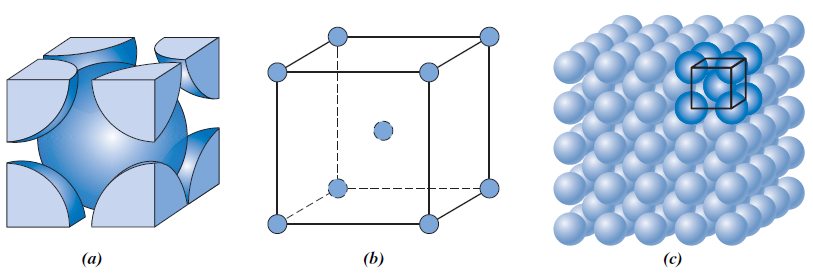 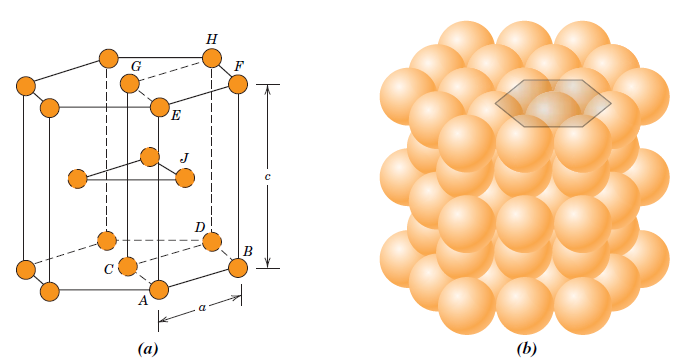 Número de coordenação: dureza e ductilidade
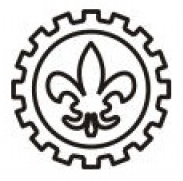 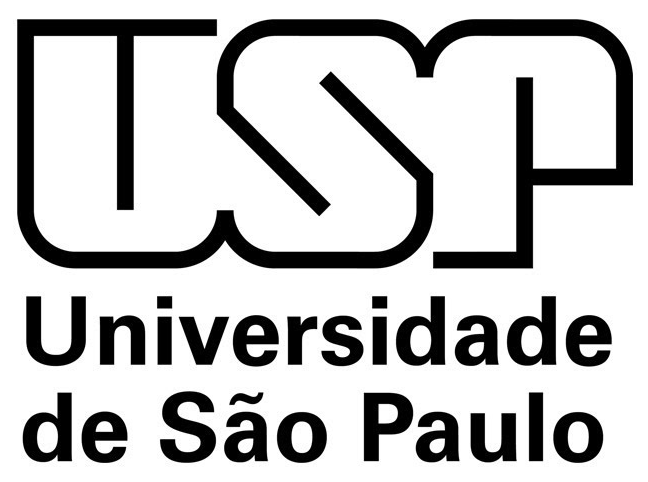 LOM3016 – Introdução à Ciência dos Materiais – Prof. Dr. João Paulo Pascon
2.3. Células unitárias
Caso particular: diamante
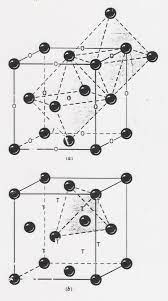 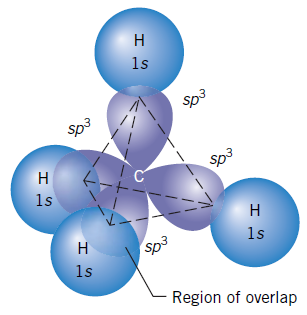 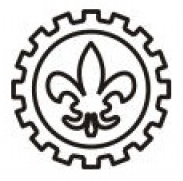 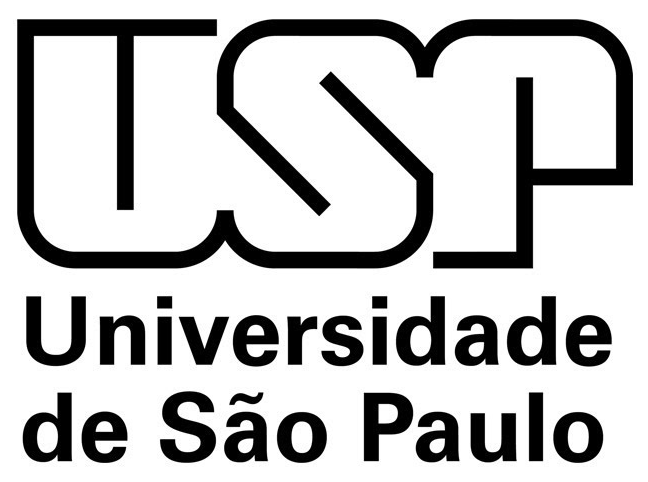 LOM3016 – Introdução à Ciência dos Materiais – Prof. Dr. João Paulo Pascon
2.5. Fator de empacotamento
Fator de empacotamento atômico (FEA)
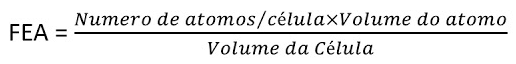 Trabalhabilidade (maleabilidade e ductilidade)
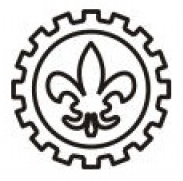 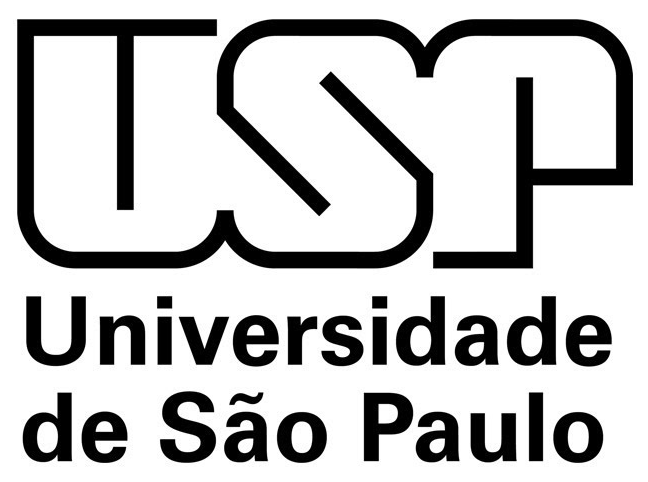 LOM3016 – Introdução à Ciência dos Materiais – Prof. Dr. João Paulo Pascon
Exemplo 2.2. Célula unitária
Determinar o fator de empacotamento atômico (FEA) para cada uma das estruturas abaixo:
Cúbica simples (CS)
Cúbica de face centrada (FCC)
Cúbica de corpo centrado (BCC)
Hexagonal compacta (HCP)
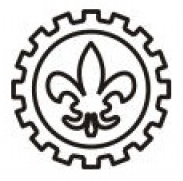 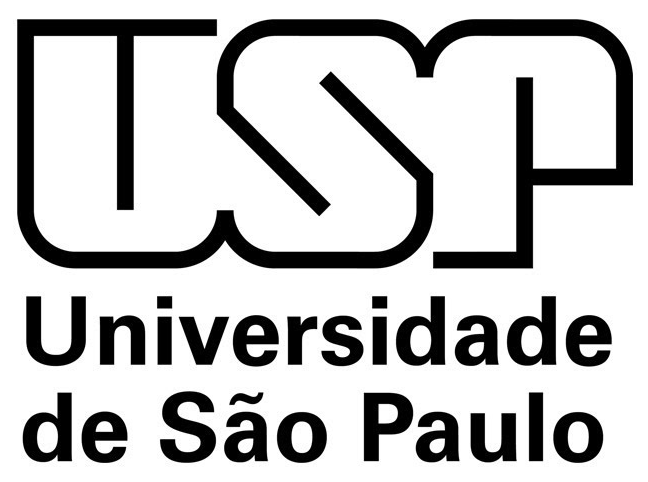 LOM3016 – Introdução à Ciência dos Materiais – Prof. Dr. João Paulo Pascon
Exemplo 2.2. Célula unitária
Cúbica simples (CS)
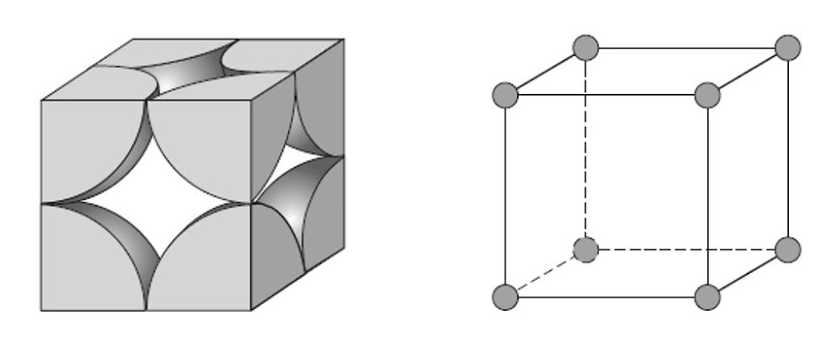 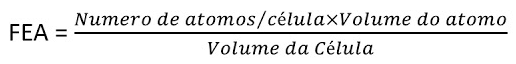 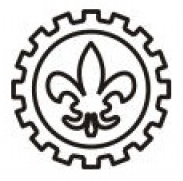 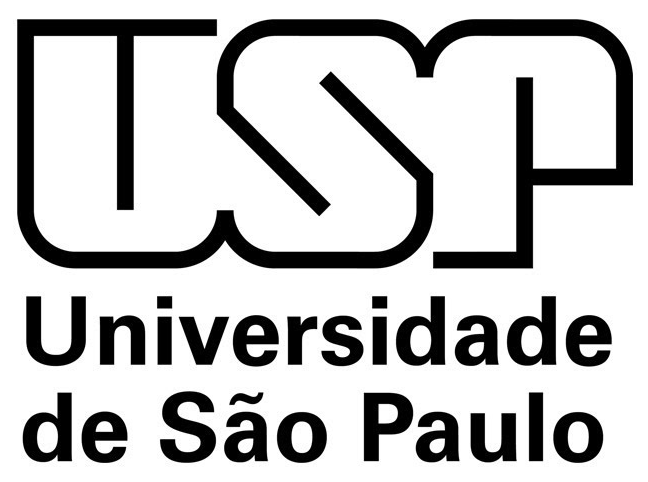 LOM3016 – Introdução à Ciência dos Materiais – Prof. Dr. João Paulo Pascon
Exemplo 2.2. Célula unitária
Cúbica de face centrada (FCC)
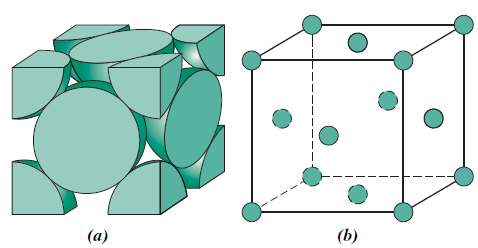 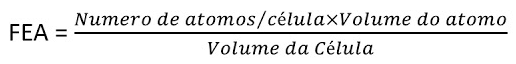 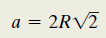 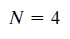 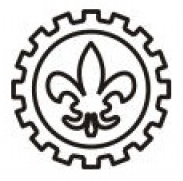 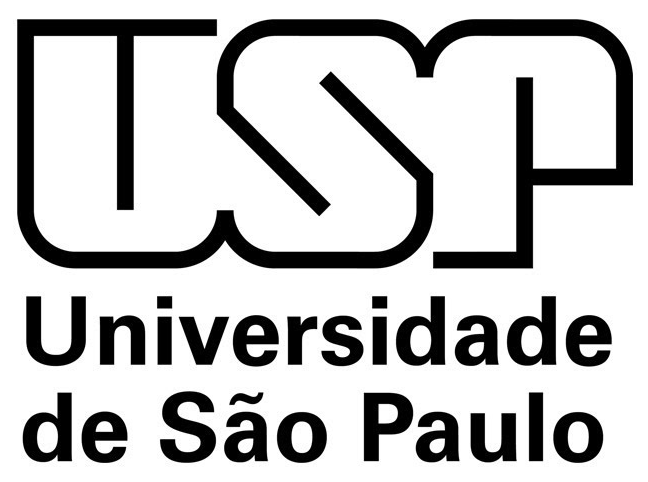 LOM3016 – Introdução à Ciência dos Materiais – Prof. Dr. João Paulo Pascon
Exemplo 2.2. Célula unitária
Cúbica de corpo centrado (BCC)
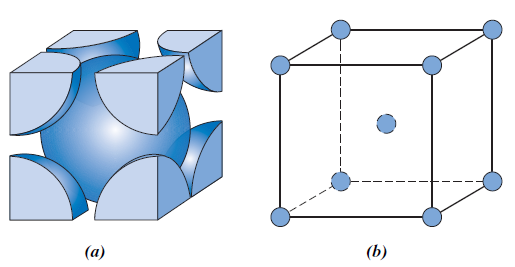 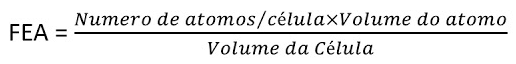 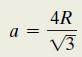 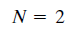 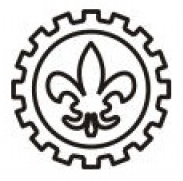 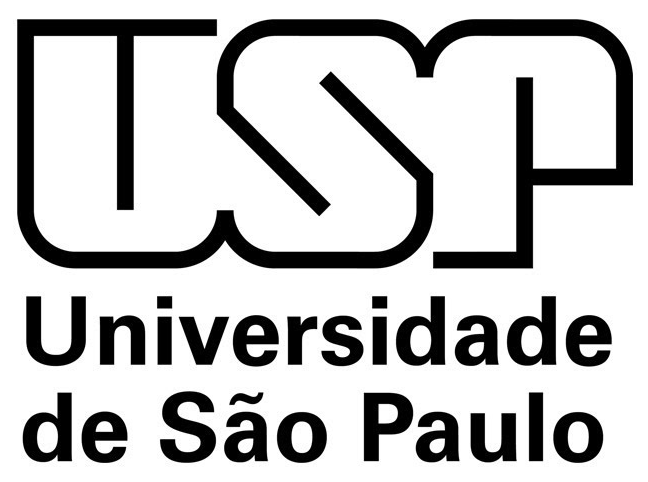 LOM3016 – Introdução à Ciência dos Materiais – Prof. Dr. João Paulo Pascon
Exemplo 2.2. Célula unitária
Hexagonal compacta (HCP)
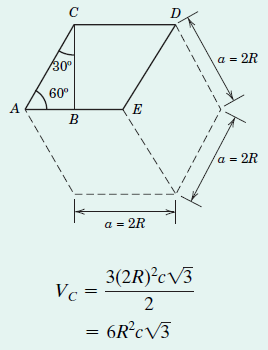 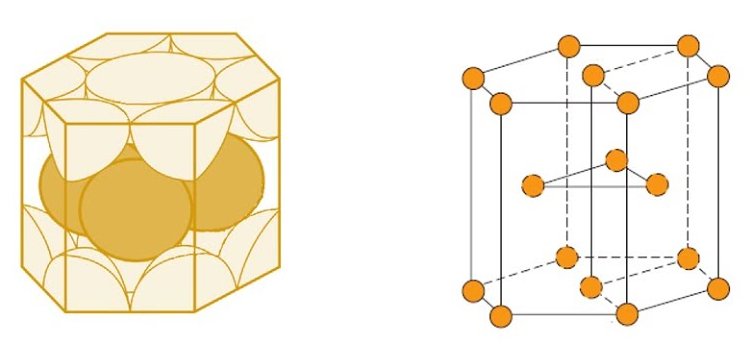 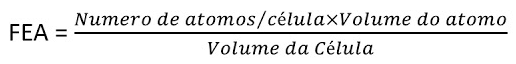 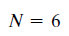 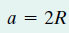 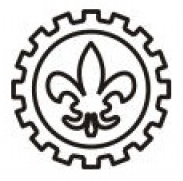 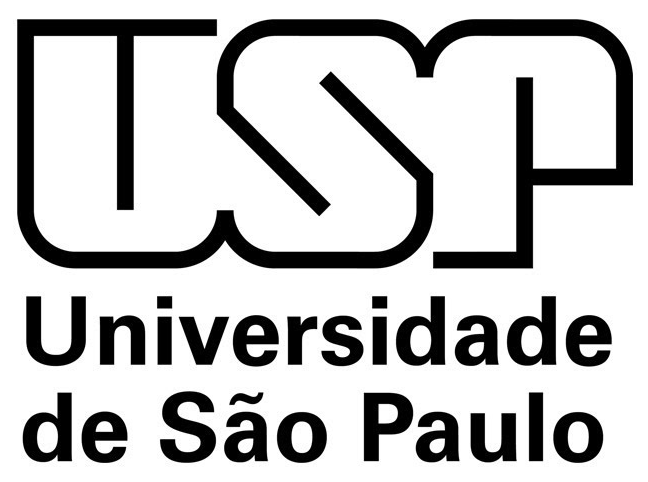 LOM3016 – Introdução à Ciência dos Materiais – Prof. Dr. João Paulo Pascon
Exemplo 2.3. Densidade teórica de metais
O cobre possui um raio atômico de 0,128 nm, estrutura cristalina FCC e peso atômico de 63,5 g/mol. Determinar sua densidade teórica e comparar com o valor da literatura (8,94 g/cm³).
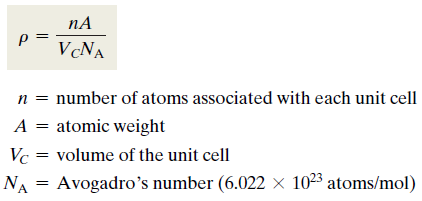 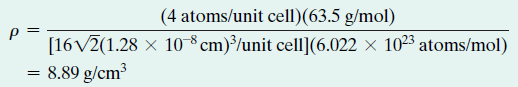 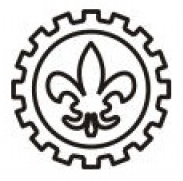 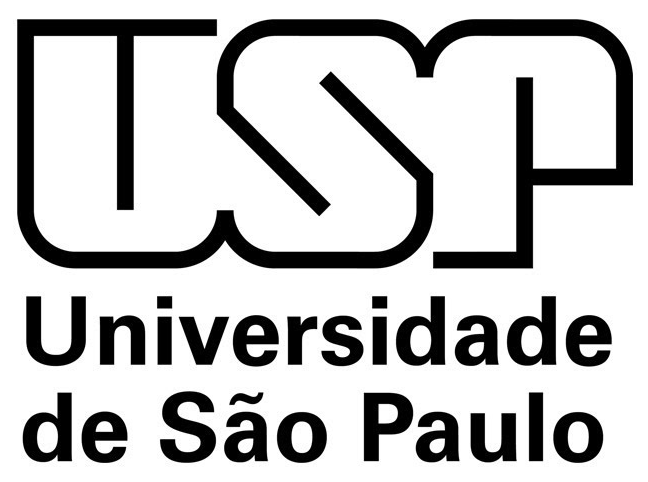 LOM3016 – Introdução à Ciência dos Materiais – Prof. Dr. João Paulo Pascon
2.2. Direções e planos cristalográficos
Estrutura cristalina
Rede cristalina
Sistema cristalino
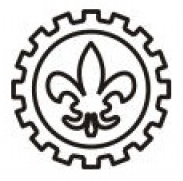 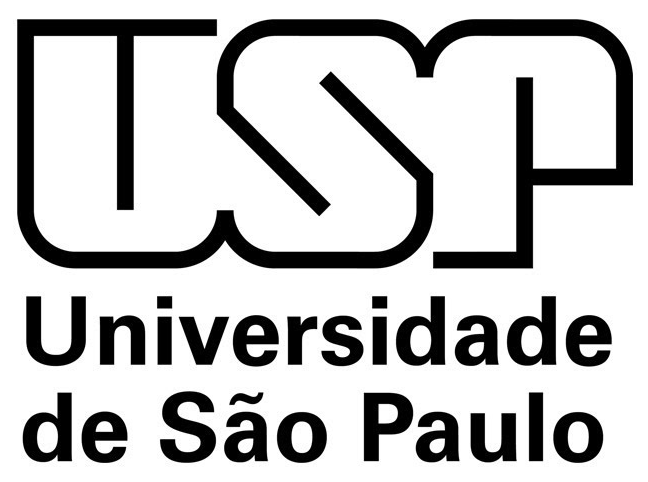 LOM3016 – Introdução à Ciência dos Materiais – Prof. Dr. João Paulo Pascon
2.2. Direções e planos cristalográficos
Parâmetros de rede da célula unitária
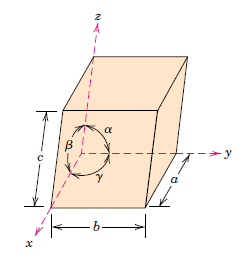 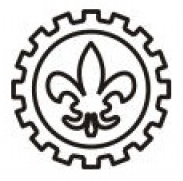 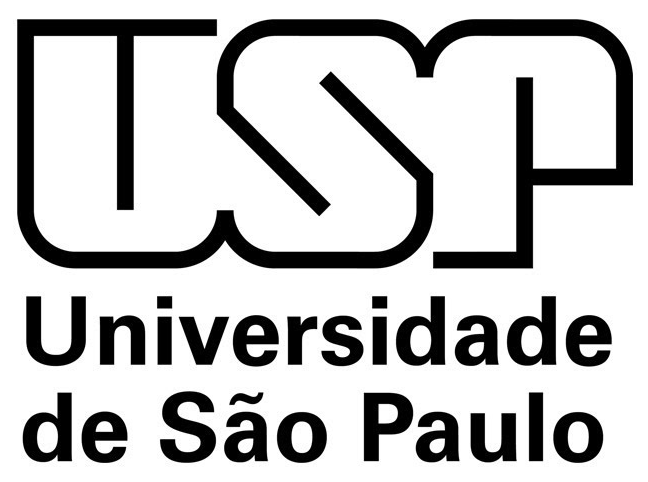 LOM3016 – Introdução à Ciência dos Materiais – Prof. Dr. João Paulo Pascon
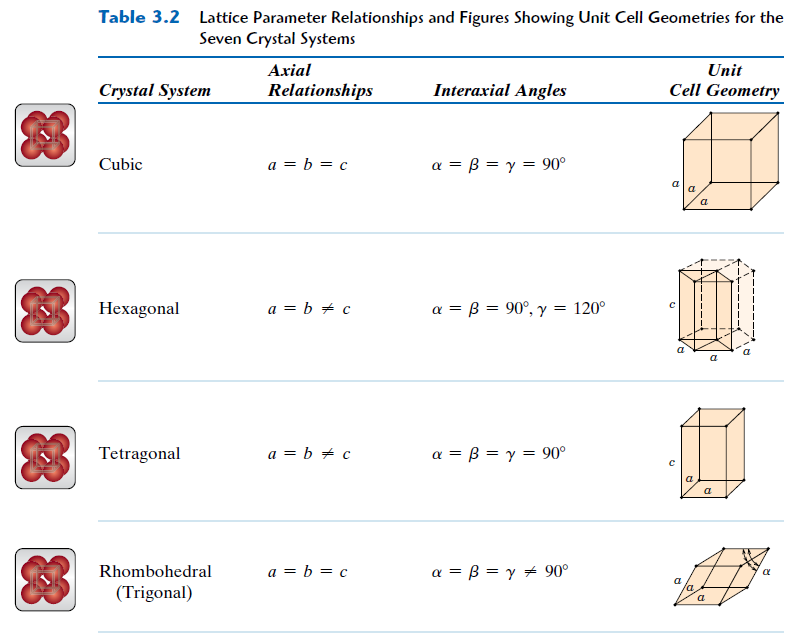 2.2. Direções e planos cristalográficos
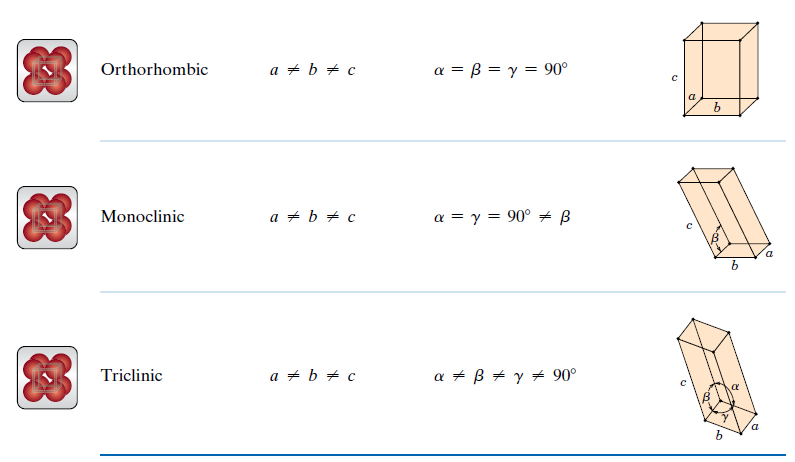 Parâmetros de rede da célula unitária
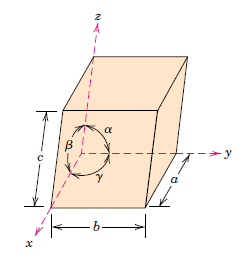 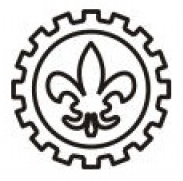 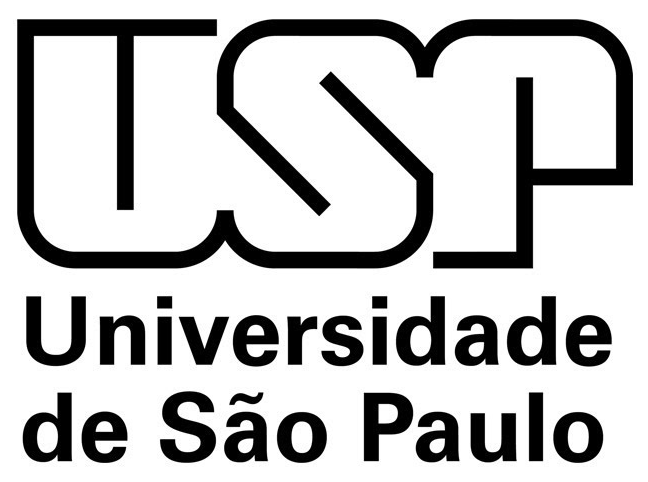 LOM3016 – Introdução à Ciência dos Materiais – Prof. Dr. João Paulo Pascon
2.2. Direções e planos cristalográficos
Coordenadas pontuais
Índices
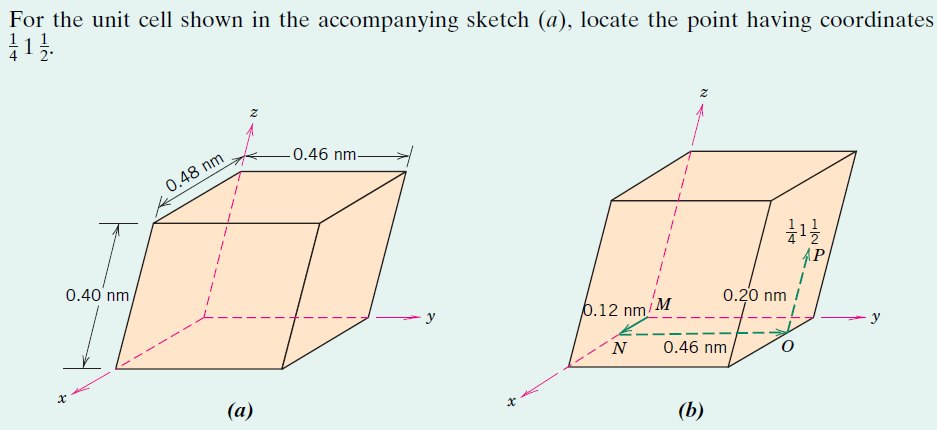 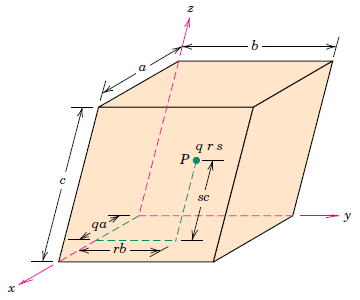 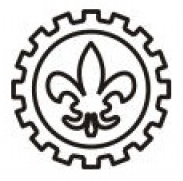 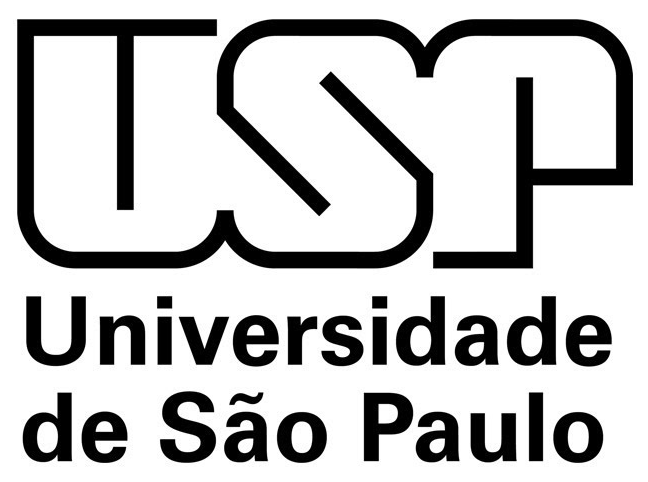 LOM3016 – Introdução à Ciência dos Materiais – Prof. Dr. João Paulo Pascon
2.2. Direções e planos cristalográficos
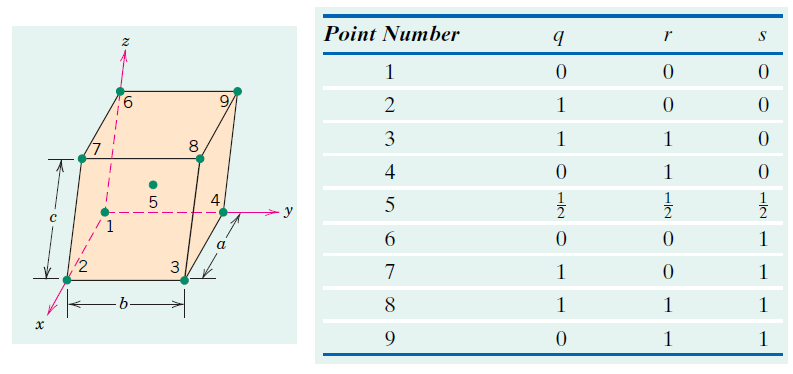 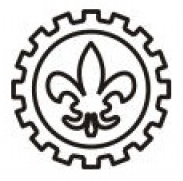 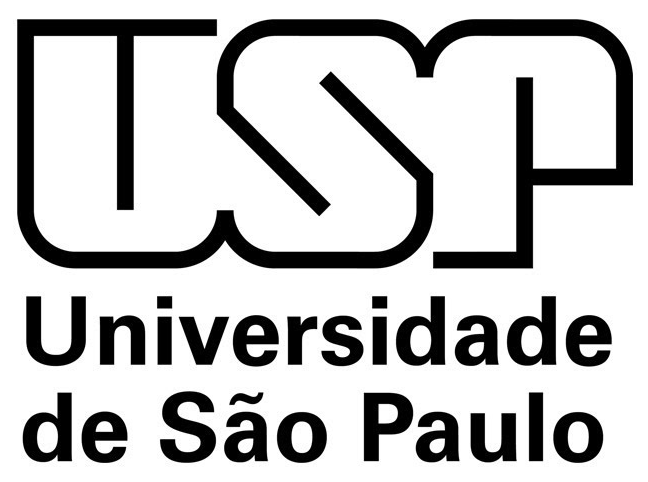 LOM3016 – Introdução à Ciência dos Materiais – Prof. Dr. João Paulo Pascon
2.2. Direções e planos cristalográficos
Direções cristalográficas
Componentes negativas
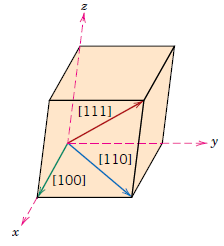 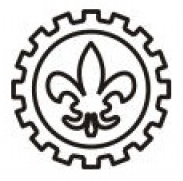 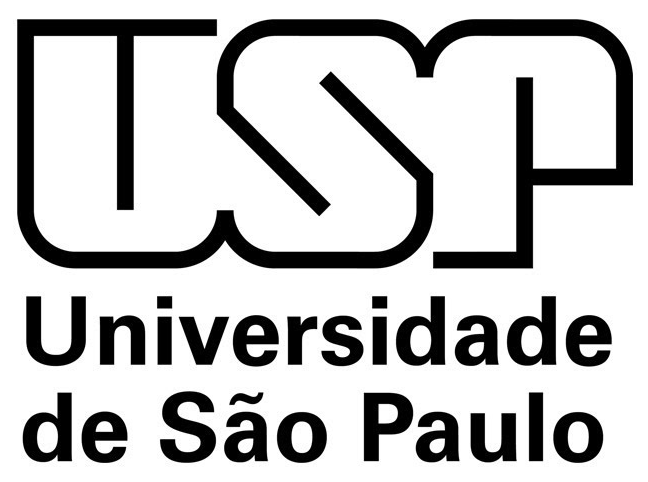 LOM3016 – Introdução à Ciência dos Materiais – Prof. Dr. João Paulo Pascon
Exemplo 2.4. Direções cristalográficas
Determinar os índices da direção cristalográfica mostrada na figura.
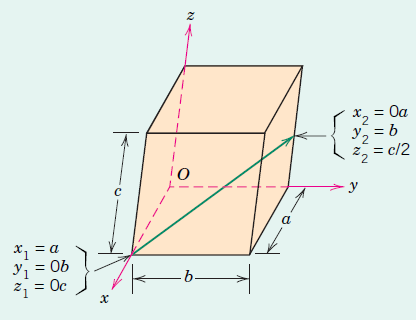 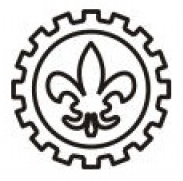 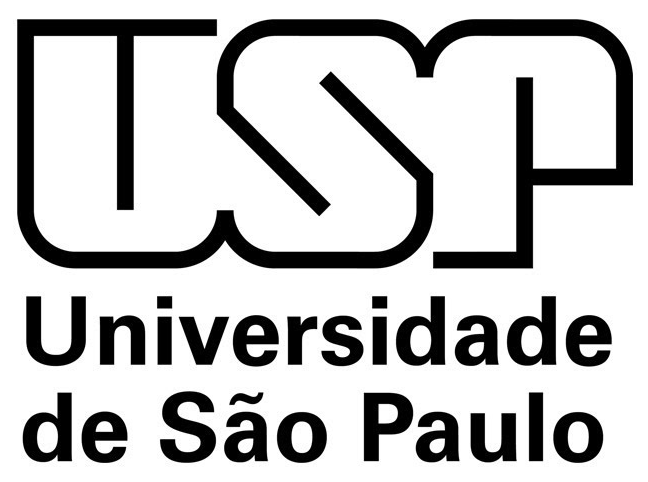 LOM3016 – Introdução à Ciência dos Materiais – Prof. Dr. João Paulo Pascon
Próxima aula
2.2. Direções e planos cristalográficos
2.4. Redes de Bravais
2.6. Métodos para determinação das estruturas cristalinas
2.7. Estruturas metálicas, iônicas e moleculares
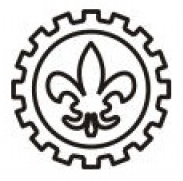 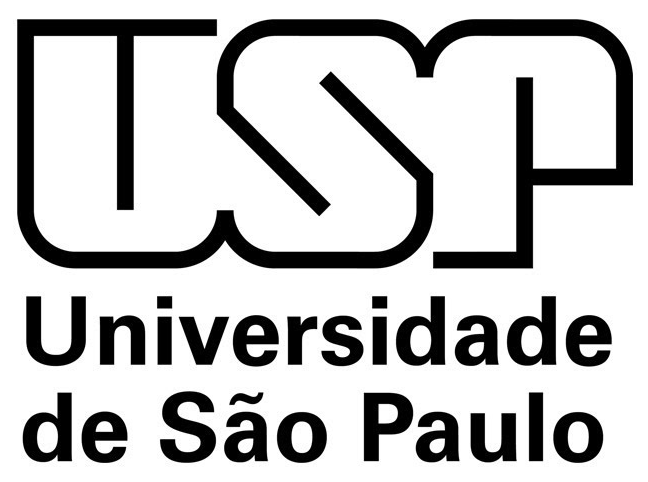 LOM3016 – Introdução à Ciência dos Materiais – Prof. Dr. João Paulo Pascon